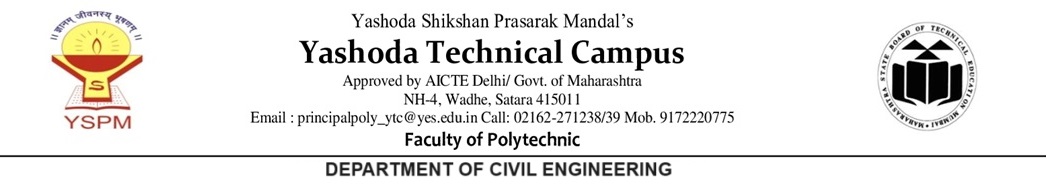 Strength of Material (313308)

Unit No : 01

Moment of Inertia
Vision of the Department
To make a remarkable technocrats in civil engineering of the nation, with the dynamic knowledge, skill and employability.
Mission of the Department
M1-To prepare students for entrepreneurship
M2-To prepare students for universal Human Values, team work and good communication skill
M3-To create awareness among the students about new inventions in civil egg field for research and developments.
M4-Provide Sustainable environment for learning, co curricular and extra curricular activities for overall personality development
1
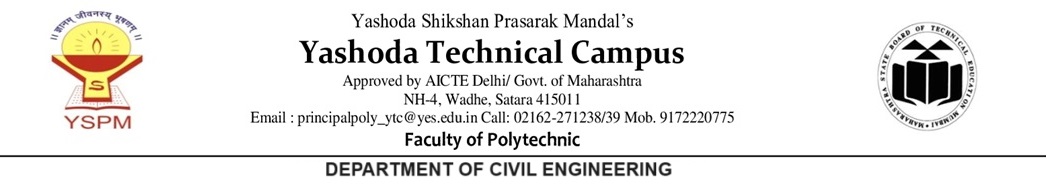 Course Outcome: CO1

Calculate the MI of the given object using relevant formulae and methods...
Vision of the Department
To make a remarkable technocrats in civil engineering of the nation, with the dynamic knowledge, skill and employability.
Mission of the Department
M1-To prepare students for entrepreneurship
M2-To prepare students for universal Human Values, team work and good communication skill
M3-To create awareness among the students about new inventions in civil egg field for research and developments.
M4-Provide Sustainable environment for learning, co curricular and extra curricular activities for overall personality development
2
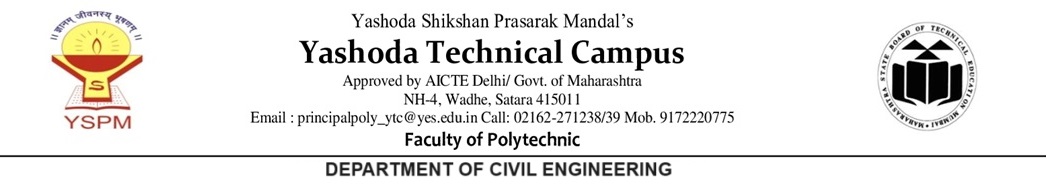 TLO 1.1 Calculate Centroid, Moment of Inertia of Plane lamina and radius of  	gyration of a given lamina.
TLO 1.2 Explain Parallel and Perpendicular axes theorems.
TLO 1.3 Calculate Moment of inertia of standard solid shapes and hollow shapes.
TLO 1.4 Calculate Moment of inertia of composite plane figures such as I, C, T & L 	sections.
TLO 1.5 Understand Moment of inertia for built-up section.
Vision of the Department To make a remarkable technocrats in civil engineering of the nation, with the dynamic knowledge, skill and employability. Mission of the Department M1-To prepare students for entrepreneurship M2-To prepare students for universal Human Values, team work and good communication skill M3-To create awareness among the students about new inventions in civil egg field for research and developments. M4-Provide Sustainable environment for learning, co curricular and extra curricular activities for overall personality development
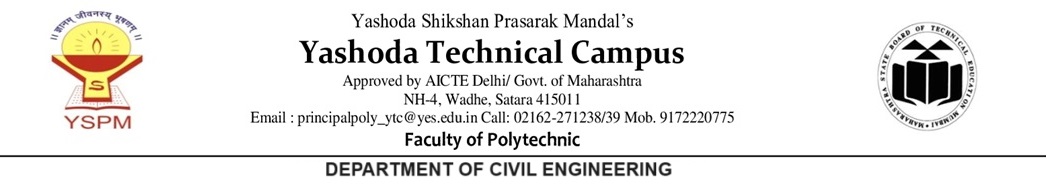 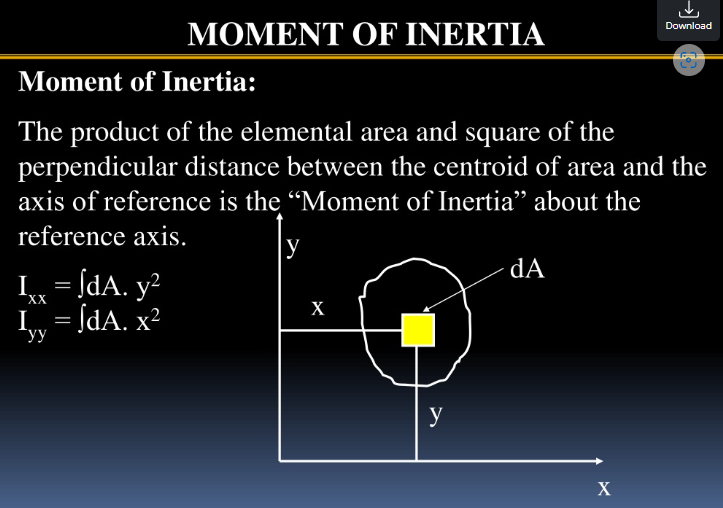 Vision of the Department
To make a remarkable technocrats in civil engineering of the nation, with the dynamic knowledge, skill and employability.
Mission of the Department
M1-To prepare students for entrepreneurship
M2-To prepare students for universal Human Values, team work and good communication skill
M3-To create awareness among the students about new inventions in civil egg field for research and developments.
M4-Provide Sustainable environment for learning, co curricular and extra curricular activities for overall personality development
4
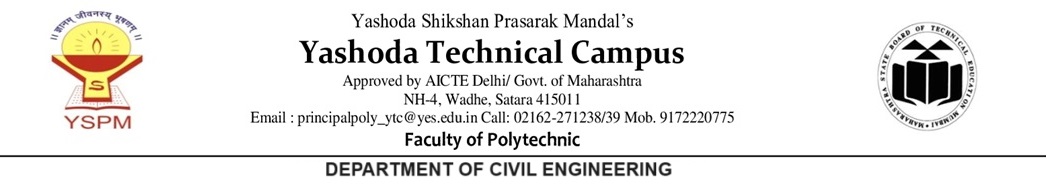 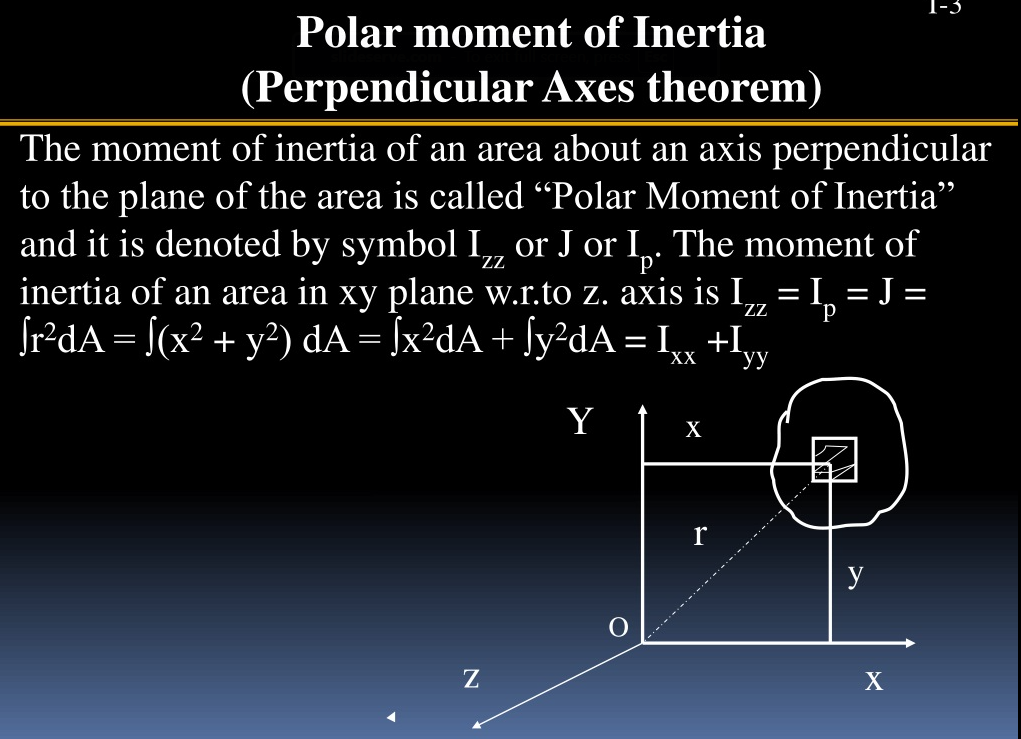 Vision of the Department
To make a remarkable technocrats in civil engineering of the nation, with the dynamic knowledge, skill and employability.
Mission of the Department
M1-To prepare students for entrepreneurship
M2-To prepare students for universal Human Values, team work and good communication skill
M3-To create awareness among the students about new inventions in civil egg field for research and developments.
M4-Provide Sustainable environment for learning, co curricular and extra curricular activities for overall personality development
5
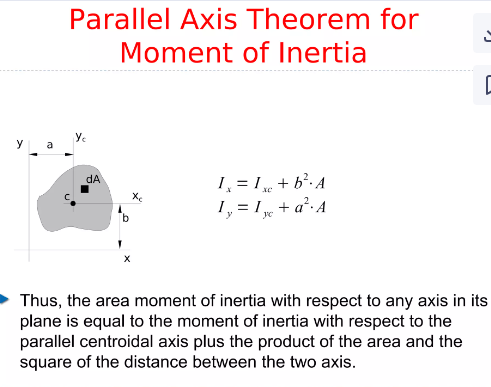 Vision of the Department To make a remarkable technocrats in civil engineering of the nation, with the dynamic knowledge, skill and employability. Mission of the Department M1-To prepare students for entrepreneurship M2-To prepare students for universal Human Values, team work and good communication skill M3-To create awareness among the students about new inventions in civil egg field for research and developments. M4-Provide Sustainable environment for learning, co curricular and extra curricular activities for overall personality development
6
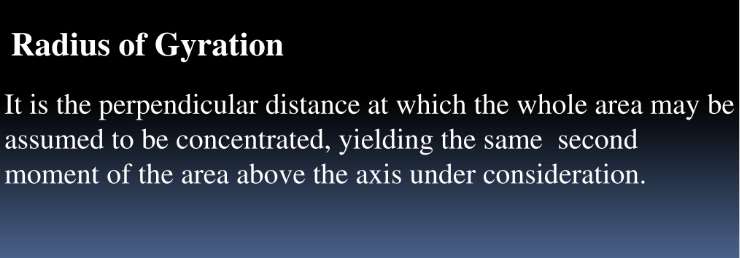 Vision of the Department
To make a remarkable technocrats in civil engineering of the nation, with the dynamic knowledge, skill and employability.
Mission of the Department
M1-To prepare students for entrepreneurship
M2-To prepare students for universal Human Values, team work and good communication skill
M3-To create awareness among the students about new inventions in civil egg field for research and developments.
M4-Provide Sustainable environment for learning, co curricular and extra curricular activities for overall personality development
7
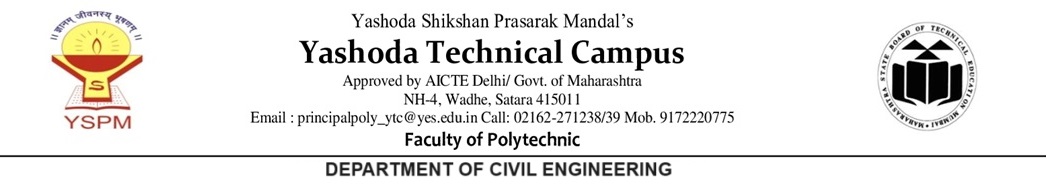 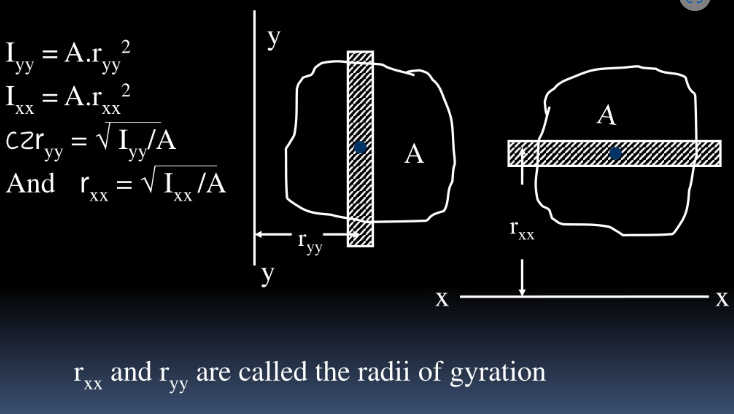 Vision of the Department
To make a remarkable technocrats in civil engineering of the nation, with the dynamic knowledge, skill and employability.
Mission of the Department
M1-To prepare students for entrepreneurship
M2-To prepare students for universal Human Values, team work and good communication skill
M3-To create awareness among the students about new inventions in civil egg field for research and developments.
M4-Provide Sustainable environment for learning, co curricular and extra curricular activities for overall personality development
8
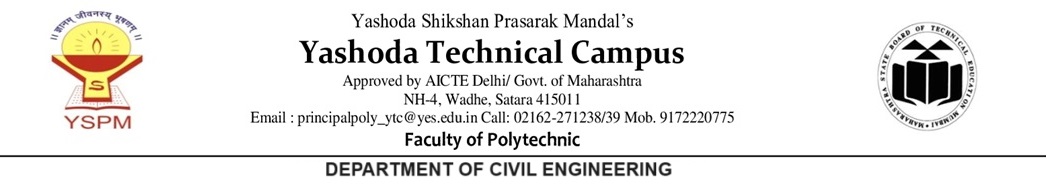 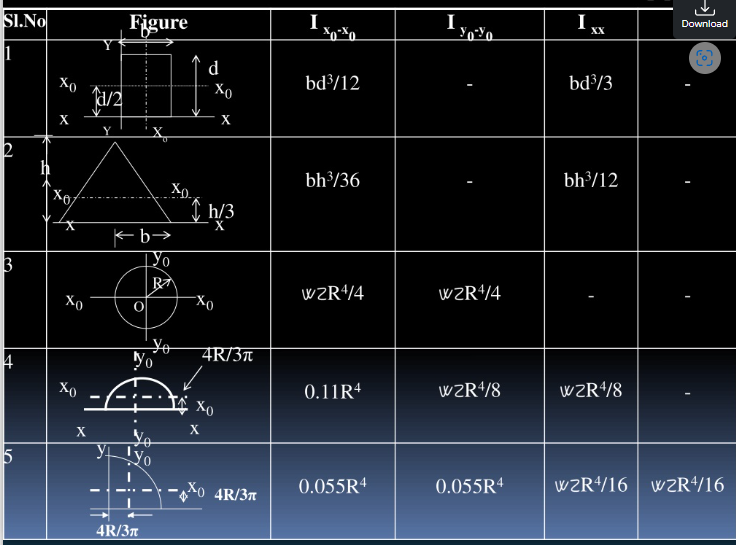 Vision of the Department To make a remarkable technocrats in civil engineering of the nation, with the dynamic knowledge, skill and employability. Mission of the Department M1-To prepare students for entrepreneurship M2-To prepare students for universal Human Values, team work and good communication skill M3-To create awareness among the students about new inventions in civil egg field for research and developments. M4-Provide Sustainable environment for learning, co curricular and extra curricular activities for overall personality development
9
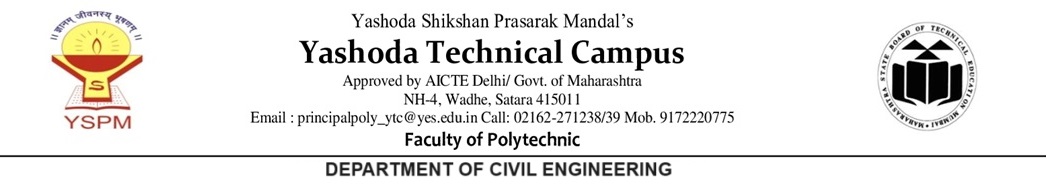 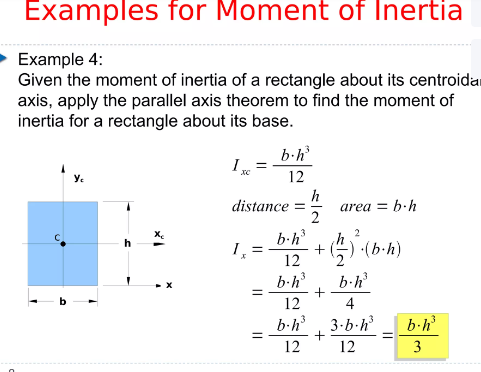 Vision of the Department To make a remarkable technocrats in civil engineering of the nation, with the dynamic knowledge, skill and employability. Mission of the Department M1-To prepare students for entrepreneurship M2-To prepare students for universal Human Values, team work and good communication skill M3-To create awareness among the students about new inventions in civil egg field for research and developments. M4-Provide Sustainable environment for learning, co curricular and extra curricular activities for overall personality development
10